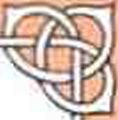 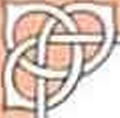 ١زذش١٠لتيتء"١ت<رلت'
يشبتعذبأالذا٠ف
ءر؛رانارما<
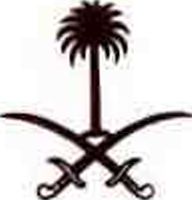 الصادرة بفرار محلى اتعليم العاني رقم(٣/ ١٧/٤ ٤ ١د) في الجلة (الرابعة) لمجلس التعليم العاني المعقودة بتار.خ١٤١٧/٢/٧د
ا1موج بموافقة خادم الحرمين الشريفين رئيس مجلس الوزراء ربس مجلس التعليم العالي بالتوجيه البرقي الكريم رقم(٧/ب/١٦٧٨٥) و-ارخ١٤١٧/١١/٤ش
١٤١٨ د _١٩٩٧م
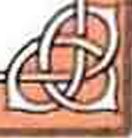 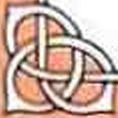 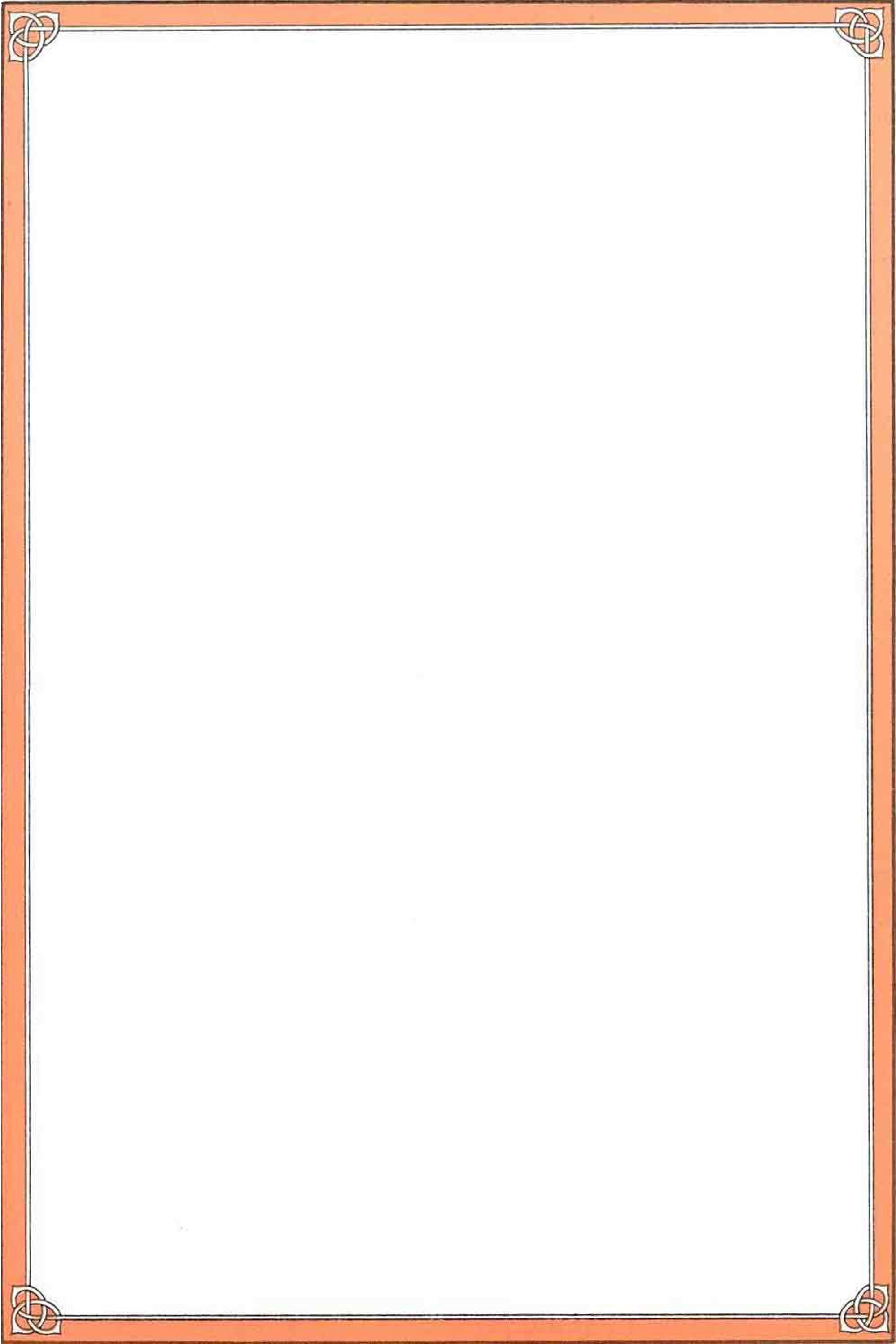 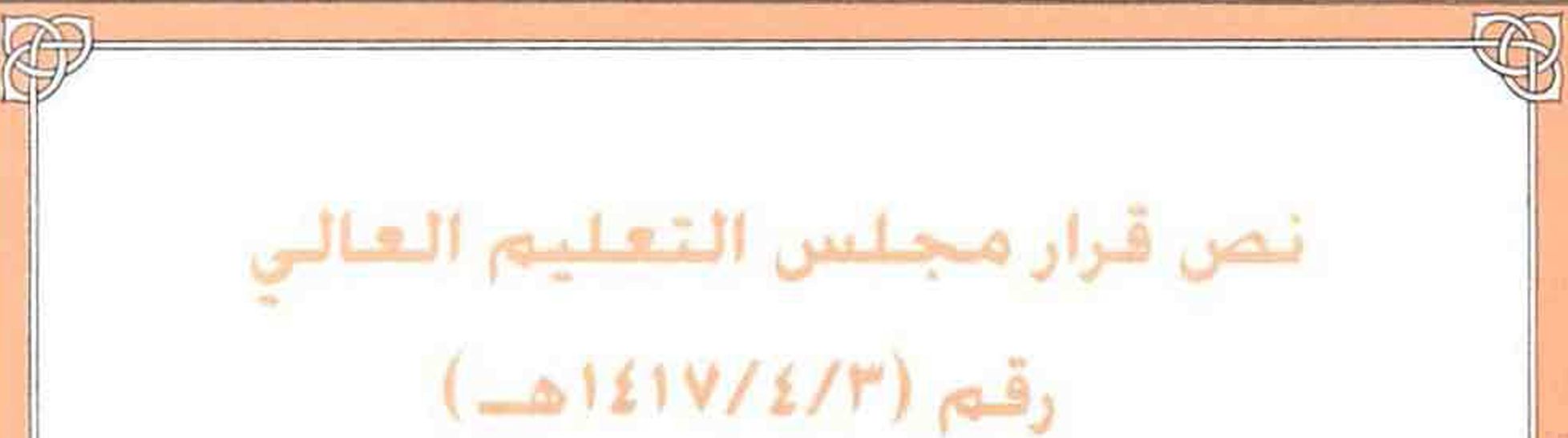 إن مجلى التعليم العالي.
ساء على أحكام الفقرة (٧) من المادة (الخامة عشرة) من نظام مجلس التعليم العالي والجامعات التي تقضي بأن من اختصاصات مجلس التعليم العالي إصدار اللوائح المنظمة لشؤون منسوبي الجامعات الوظيفية من العوديين والمتعاقدين بمن فيهم أعضاء هيئة
التدريس، ويثمل ذلك مرتباتهم، ومكافآتهم، وبدلاتهم، وذلك بعد إعدادها من قبل كل من وزارة التعليم العالي، ووزارة المالية والاقتصاد الوطني، والديوان العام للخدمة المدنية.
وبعد الاطلاع على منكرة الأمانة العامة لمجلس التعلبم العافي حول الموضوع، وبعد الاطلاع لو شروع لائحة توظيف غير الموديين في الجامعات بصبغتها المرفقة بمنكرة العرض قرر المجلس:
((الموافقة عر لائحة توظيف غير العوديين ني الجاسات وفقآ للصبفة المرفقة بهذا القرار)).
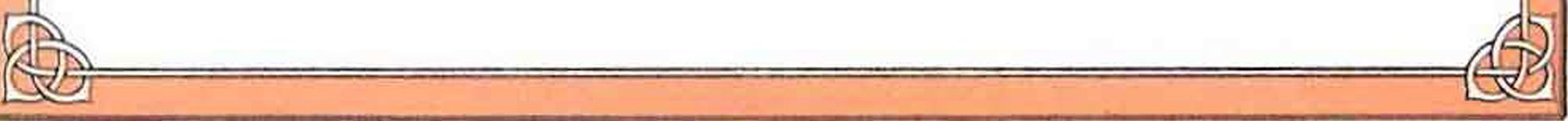 الاولي : اسريى
المادة الاولى
تعني التعبيرات الواردة في هذه اللائحة المعاني الموضحة أدناه: -١ ٠ المتعاقد : من يعما في الجامعة من غير الموديين بموجب عقد وفق هذ٠ اللائحة.
٢ - الموطن : الدولة الني يحمل المتعاقد جنسيتها ويجوز اعتبار الدولة التي يقيم فيها وقت التعاهد موطتا له إذا زادت مدة الإقامة عن ستين متتاليتين.
٣ — النة: اثنا عثر ثهرأ هجريا ما لم يرد نص على خلاف ذلك. ٤ - الشهر: الشهر ثلاثون يومآ ما لم ينص على خلاف ذلك. ٥ - التعاقد الشخصي: ألا يكون معارأ من جامعته أو جهة أخرى.
المادة الثان
تعري أحكام هذه اللائحة على الغئات الاتية: -١ - أعضاء هيئة التدرس، والمحاصرين، ومدرسي اللفات والمعيدس.
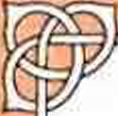 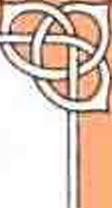 ٢ - من في حكم أعفاء هيئة التدريس وهم اباحثون، وماعدوهم، والغنيون من حملة الشهادة الجامعية فما فوق النين يتم التعاهد معهم على وظائف باحث، أو ماعد باحث،
أو فتي بالمرتبة الاد٠٠ة فما فوق ولعملهم علافة مباشرة بالتدريس، ولمجلس الجامعة في الحالات الاستثنائية التجاوز عن هذا الثرط.
٣ - الأطباء، والعاملين في التخصصات الصحية. ٤ - المهندسين.
٥ ٠ العاملين في المجالات التخصصية. ٦ - العاملين في المجالات الإدارية والكتابية. ٧ - الساعدين الفتيين، والحرفيين. ٨ ٠ المدر٠سن في المدارس ، والمعاهد دون المستوى الجامعي.
تكون صامغة العقد وفقأ للأنمونج الملحق بهذه اللائحة ٠ الملحق رئم (٢)ا ويجوز للجامعة إصافة ما ترا٠ إلى بنود العقد فيما يحدم المصلحة العامة ولا يتعارض هع هذ٥ اللائحة.
ا
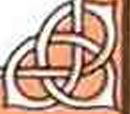 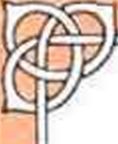 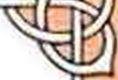 يشترط للتوظيف : -
٠ وجود وظيغة شاغرة معتمدة في الميزانية أو توفر اعتماد مالي مخصعس لغرض التوظيف ضمن بند الرواتب المقطوعة.
-    عدم توفر مواطن مؤهل لشغل الوظيفة.
-    أن يتوفر وصف لواجبات الوظيغة ومسؤولياتها بما في ذلك الحد الأدني للمؤهلات المطلوبة لشغلها.
١
;
يشترط في المتعاقد أن يكون : -
١ ٠ قد أكمل من العمر عشرين سة، ولم يتجاوز السين سة ميلادية، ويجوز لمجلس الجامعة تجاوز الحد الأعلى للعمر في حدود عثر متوات للأساتذة، والأساتذة المشاركين، وخمس سنوات للأسادة الساعدين، وذلك بناء على توصية مجلس الفسم ومجلس الكلية، وثلاث منوات بالنسبة للغئات الأخرى بناء على توبة جهة عملهم.
٢ - لائقأ صحيأ للخدمة، بموجب .ثهادة صحية حديثة صادرة من
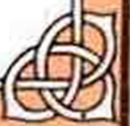 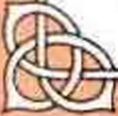 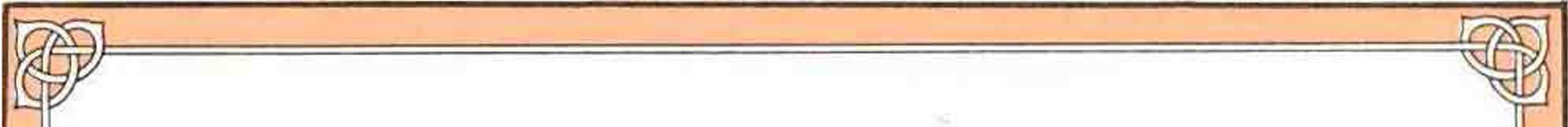 جهة طبية تعترف بها الجامعة.
٣ - حش السيرة والآخلاق. ٤ - حائزأ على المؤهلات المطلوبة للوظيغة. ٥ ٠ غير مرتبط بعقد لع جهة أخرى بالمملكة. ٦ - متغرغأ للعمل في الجامعة.
يبرم العقد لمدة سة أو أقل أو أكثر قابلا للتجديد مثل مدته أو للمدة التي تحددها الجامعة.
تبدأ مدة العقد اعتبارأ من ايوم الذي يغادر نيه المتعاقد موطنه متوجهأ إلى مقر عمله ني المملكة بأقصر طريق على ألا تزيد المدة بين مغادرة الموطن والتقدم لمبامثرة العمل على ثلاثة أيام ولا بق الموعد المحدد هن قبل الجامعة بدابة العقد، أو من ايوم الذي يتقدم فيه المتعاقد لمباشرة العمل ونقأ لتعليمات الجامعة إذا كان مقيمأ في ابلد الذي توجد فيه الوظيغة ووبع فيه العقد.
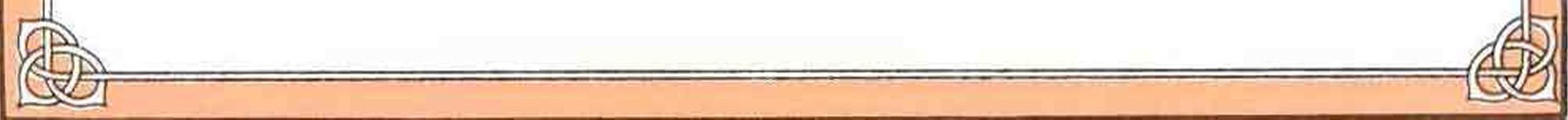 ١ - تحدد الرواتب ونقأ للجداول الواردة في الملحق رقم (١) المرافق لهذه اللائحة بعد تحديد الجدول المناسب للوظيغة التي سيتم التماقد عليها وتعتبر التعليمات الملحقة بكل جدول جزءأ متممأ له، ويجوز للجامعة التعاقد براتب يقل عن الموضح في الجداول المشار إليها إذا اتغق الطرفان على ذلك.
٢ — بعد إقرار الجامعة ترقية عضو هيئة التدريس والتي تمت من خارج الجامعة من درجة علمية إلى درجة أعلى يجوز أن يعطى عند تجديد عقده بداية راتب الدرجة المرهى إليها، فإذا كان راتبه قبل الدرقية يزيد أو يتساوى هع بداية راتب الدرجة المرفى إليها جاز أن يعطى الراتب الذي يعلو مبامثرة الراتب الذي كان يتقاصاه ني درجته ١لابقة ويمخ العلاوة السوية من الدرجة المرهى إليها.
أما من تتم ترقيته من قبل الجامعة فيعطى الراتب الذي يعلو مباشرة الراتب الذي كان يتقاضاه في درجته السابقة، ثم يمنح العلاوة السنوية من الدرجة المرفى إيها عند تجديد عقده.
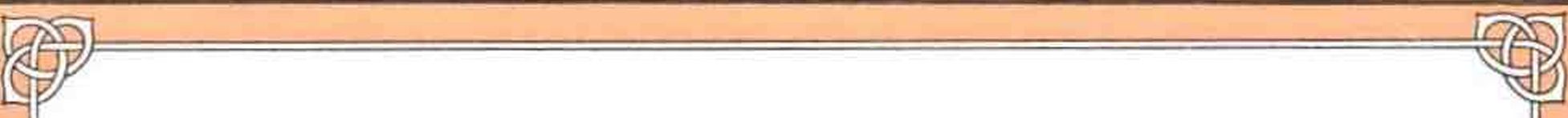 ٣ - يجوز نقل المتعاقد من غير أعضاء هيئة التدريس والمحاصرين والمبدين عند تجديد عقده من درجة إلي درجة أعلى منها داخل الفئة ذغهاإذ١ توافرت فيه الشروط المظربة.
٤ ٠ يجوز لمجلس الجامعة عند وصرل المتعاقد لنهاية مربوط الدرجة المعين عليها، منحه علاوة تلك الدرجة ، بعد كل ستين بتوصية من رئيسه .
١ - يجوز لمجلس الجامعة زيادة الرواتب المحددة وفق جداول الروانب بنسبة لا تتجاوز ٠ ه/ من الرانب السححق لمن يتم التعاقد معه من أوربا او أمريكا أو أية بلداف متقدمة في سواها يحددها مجلس الجامعة.
٢ - يجوز لمجلس الجامعة التعاقد هع ذوي التخصصات النادرة، أو ذوي السعة العلمية، أو الحبرة'، أو المهارة العالية، أو المؤهلات الممتازة المكشبة بإحدى الجامعات المشهورة، من أعضاء هيئه التدريسى، ومن في حكمهم،
وكنا الآطباء، بزبادة لا تتجاوز سبة ٠ ٠ ١ ٠/' من الراتب
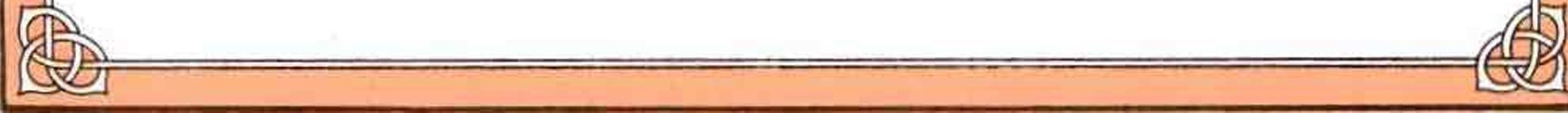 ا
تمكل١٢اا
المستحق. ولرسس مجلس الجامعة بالاتفاق هع رئيس الديوان العام للخدمة المدنية تطبيق أحكام هذه الفقرة
ءر|لئت الأخرى.
يجوز الفاقد هع ذوي الخبرة، أو السعة العلمية المتميزة، للعمل كأعضاء هيئة تدريس باتجاوز عن الشروط العلمية المحددة بقواعد التوظيف بموافقة مجلس الجامعة بناء على توبة من المجلس العلمي.
يعطى المتعاقد ٠ من أعضاء- هيئة التدريس، ومدرسي اللفات، والمحاصرين، والمبدين - الذي سبقت له خدمة في التدريس الجامعي بعد حصوله على المؤهل، أو اللقب العلمي، علاوات سنوية طبقأ لجداول الرواتب الواردة ني الملحق رقم (١).
يجوز احتساب الخبرات لأعضاء هيئة التدريس، ومدرسي اللفات، و١لمحاضعن، والمعيدين، في غيرالتدريس الجامعي إذا كانت في مجال التخصص وبعد الحصول على المؤهل العلمي الذي تم الفاقد معه على أساسه بوابع سنة لكل سنتين وذلك يد غراحنى التوظيف ، كما يجوز احشابها لأغراطى الدرقية
1
العلمية بقرار من المجلس العلمي بناء على توصية مجلس الكلية المعنية
٣ - تحتسب الخبرة عند التعاند لغير أعضاء هيئه التدرس، والمحاصرين، ومدرسي اللفات، والمعيدين بعد الحصرل على آخر مؤهل وتحتسب الدورة في التخصص التي تتم بعد هذا المؤهل بقدر مدتها، ولا بجمع بين مدة الدورة ومدة الخدمة في آن واحد، ويشترط في الخبرة أو المؤهل أف يصدرا من جهة تقتغ بها الجامعة.
تحتسب الخبرة لمن يتم التعاقد معهم من الغئات المحددة في المادة الثانية من هذ٥ اللائحة بحد أقصى خمس سوات عند بدء التعاقد ويجوز لمجلس الجامعة في الحالات الاستثنائية التجاوز عن هذ٥ الشرط وبحل. أقصى خمس عثرة سة.
يجوز أن يمنح المتعاقد الذي يحمل مؤهلأ أعلى له علاقة بطبيعة عمل الوظيغة المتعاقد عليها علاوات سوية بعدد سوات الدراسة عن
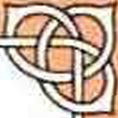 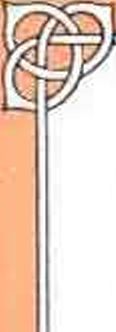 المؤهل الأعلى للوظيغة المتماقد عليها بحجث لا تزيد العلاوات عن علاوتين لفترة الدراسة بين البكالوريوس والماجتير، وثلاث علاوات لفترة الدرايسة بين الماجتير والدكتوراه، وخمس علاوات لفترة الدرامسة بين البكالوريوس والدكتوراه وفق جداول الرواتب المبينة بالطحق رقم(١) للوظيغة التاقد عليها.
يجوز منح المتعاقد علاوة سنوية لا تزيد عن ه/من الراب ولا تتجاوز ما هو محدد بجداول الرواب لكل فئة، ويعد ني حكم من أكمل سنة لهذا الغرض من أمضى عشرة أشهر ونصف من فترة عقده ابابق ممن ترتبط مدة عقده بالعام الدراسي.
لا يجوز الحجز على راب المتعاقد إلا بأمر صادر من الجهة المختصة نظاما. ولمدير الجامعة دون حاجة إلى أي إجراءات، اقتطاع أي مبابغ تكون سحقة للدولة قبل التاقد من أي مباح سسحقة له قبل الجامعة، وفيما عدا دين النفقة لا يجوز أن يزيد المقدار المحجوز شهريا عن ثلث الراب وعند التزاحم تكون الأولوية لدين افغقة ثم لمشحقات الدولة.
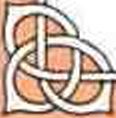 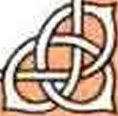 1
يؤدي أعفاء هيئة التدرس، والمحاصرون، والمعيدون، ومدرسو اللفات أربعين ساعة عمل أسبوعيأ يقضونها في التدريس، والحث، والإرشاد الأكاديمي، والأعمال الإدارية، والأكاديمية الأخرى التي يكلفون بها من الجهات المختصة بالجامعة. يؤدي بقية العاملين بالجامعة ثمان وأربعين (٤٨) ساعة عماى اسبوعيا يقفونها في الواجبات التدرسة، وابحثية، والتدريبية، والمهام التي يكلفون بها من الجهات المختصة في الجامعة ، ومن يعمل منهم بالمتثفيات تكون ساعات عملهم بما لا يزيد ءن(هه)ماءة.
ويجوز للجامعة تمثيأ مع مقتضيات مصلحة العمل تحديد بداية ونهاية الدرام ايومي أو تجزئته.
يعامل عضر هيئة التدريس المتعاقد ومن في حكمه فيما يتعلق باعات النصاب التدريي والقواعد التي تتع في المكافأة عن الساعات التدريعية الإضافية معاملة ابعوديين من أعضاء هيئة التدرس.
١ — يجوز لمجلس الجامعة صرف بدل ندرة للتخصمات النادرة بحد
أعر ٠ ٣/ من أول مربوط الوظيغة لمن يعمل في مجال
تخصصه من أعضاء هيئة التدريس ومن في حكمهم، ويحدد مجلس الجامعة هذ٥ التخصصات وبدل الندرة لكل تخسى هع عدم الجمع بين بدل الندرة وبين ما ورد في الفقرتين (٢,١)من المادة التاسعة.
٢ - يجوز لمجلس الجامعة منح الأطباء البشريين، وأطباء الأسان من أعضاء هيئة التدريس، والمحاصرين، والمعيدين، وساعدي الباحثين العاملين بالمسششيات بدل عمل بالمستشغيات لناعات الإصافية المطلوبة تظامأ عند عملهم هذه اباعات بحد أقمى ٠ ٨بز من الراب الأسامي، ولا يجوز الجمع بين بدل الندرة وبدل العمل بالمستشعى.
٣ - يجوز مذح الصادلة، والمتخصصين في العلوم الطبية التطبيقية من أعخساء هيئة التدريس، والمحاطمرين، والمعيدين، وساعدي اباحثين من العاملين بالمستشمالت بدل عمل بالمستشعالت
للماعات الإصافية المطلوبة نظاما عند عملهم هذ٥ اباعات بحد أتصى ٠ ه/من الراب ١لأامي ولا يجوز الجمع بين بدل الدرة وبدل العمل بالمستثهى.
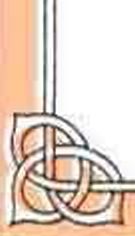 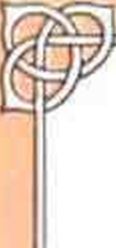 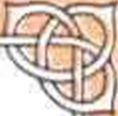 تؤمن الجامعة للمتعاتد، ولعائلته عند إحضارهم لغرض الإقامة
تذاكر سفر في حدود أربعة أثخاص فقط بما في ذلك تنكرة المتعاقد
نفه، وتتحق تذاكر الفر سراء افروا بصحبة المتعاقد أم افروا
فرادى وفق الآتي:-
١ - مرة حين القدوم من موطنه إر المملكة ني بداية التعائد ما لم يكن مقيمأ بالمملكة عند التعاهد.
٢ - من المملكة إلى موطنه نهابأ وإيابآ مرة كل سة أثناء مدة التعاقد عندما يرخصى له بإجازة عادية، وكنا من كان تعاقده داخليا ومضى ستان عر تعاقده، ما لم يكن مقيمأ ني المملكة عند الفاقد.
٣ - من المملكة إلى موطة ني نهاية العقد عند مغادرته نهائيا ، ويتثتى من ذلك من كان مقيمأ بالمملكة عند التعاقد وكانت مدة خدمته أقل من ستين، أو هب: نقلت كغالة إلى جهة أخرى داخل المملكة وفق اتعلبمات المنظمة لذلك.
يقصد بعائلة المتعاقد : -١ - الزوجة أو الزوج أو محرم المتعاقدة.
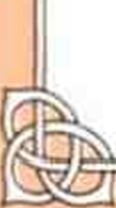 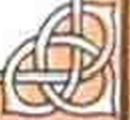 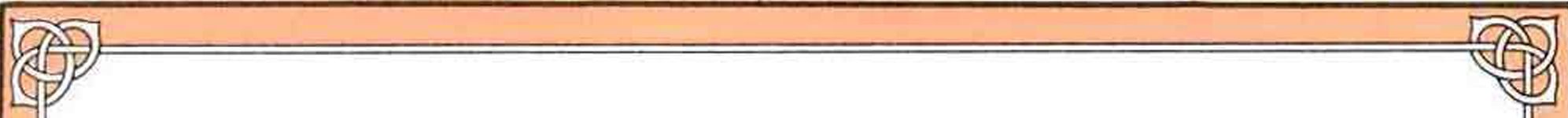 -من.دعولهم ثرعأمن:-
أ ) البنين ممن لم يتجاوز الثامنة عشر من عمره.
ب ) البنات غير المتزوجات.
ر) الوالدين.
د ) الأخوة القصر.
د ) الأخوات غير المتزوجات.
شريطة موافقة الجهات المختصة على الاستقدام، طبقأ للأنظمة المعمول بها.
١ - إذا كان أي ض المرأة ومحرمها متعاقدأ هع الجامعة وكان الآخر متعاقدأ مع جهة حكومية أخرى تصرف التناكر من الجهة التي تصرف بدل الكن.
٢ - يقط حق المرافق أو المرافقة في تذاكر العودة إلى بلده عند تنازل الجامعة عن كفالته إلى جهة غير حكومية.
يكون القر بأتصر طريق جوي وعلى الخطوط الجوية العربية المودية إذا كانت خدماتها متوافرة، وتقدم الجامعة إلى المتعاقد تذاكر
الفر المستحقة له، ويجوز لها في الحالات الاستثنائية أن تأنن له بسرائها وتدبع له قيمتها وإذا لم يرغب في الحصول على التناكر المستحقة فيجوز له أن يتقاصى من الجامعة نصف قيمتها.
١ ٠ تكون تذاكر السخر المشار إيها أعلاه عنى درجة الأفق إذا كان الساقد برتبة أستاذ وعر الدرجة الجاحدة المخفضة لمن سوا٠.
٢ — للمتعاقد أن ببدل تذاكر الفر السسحقة له من المملكة إلى موطنه بتذاكر سنر إلى أي بلد آخر بدون أن تتحمل الجامعة أي تكاليف إضافية وني حدود أنظمة الخطوط الجوية العربية العودية.
إذا جزأ المتعاقد إجازته العادية وفقا للمادة (٣٣) من هذ٥ اللائحة تؤمن الجامعة له تذاكر المسفر للفترة الاخيرة منها فقط، وفي حالة تجزئتها من بيل الجامعة لمصلحة العمل يمخ تذكرتي سفر له وحده.
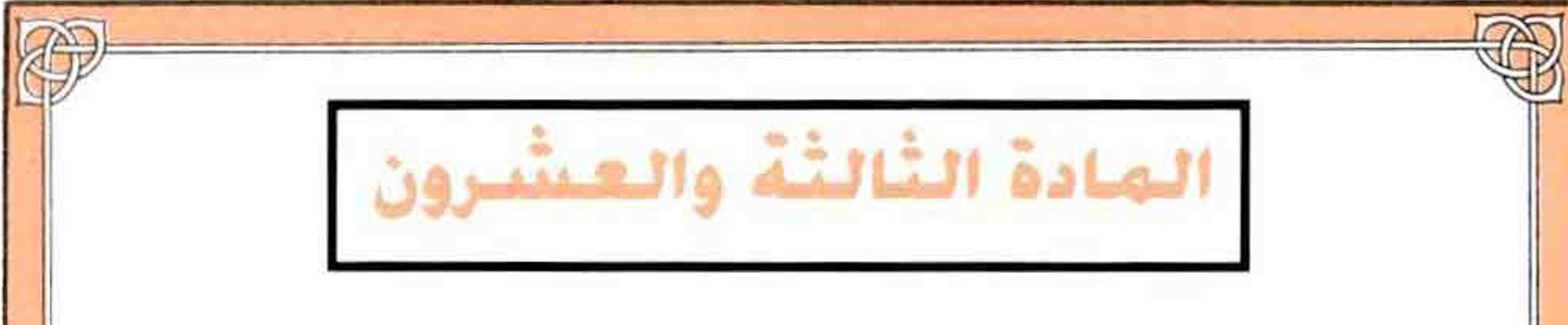 يكون سنر المتعاقد داخل المملكة أو خارجها الذي يقتضيه أداء وخليفته جوأ بالدرجة الياحية وعلى الخطوط الجوية العربية العودية متى كان ذلك ممكنأ. وللجامعة أن تأنن للمتعاقد بأن يانر برأ على
نفقته الخاصة إذا كان ذلك لا يؤثر عر وصرله إر مقر العمل ني الموعد المحدد ويتحق المتعاقد عندئذ تعويضا يعادل قيمة تنكرة الفر الجوي بالدرجة اباحية المخففة إذا كان ذلك سكا. وإذا كان أداء الوظيغة يقتضي سفر المتعاقد إلى جهة لا تربطها بمقر عمله الأصلي وسيلة نقل جوي أمنت له الجامعة السفر برأ، وللجامعة أن تأنن للمتعاقد أن سافر على نفقته الخاصة ويستحق عندئذ تعويضا يعادل بت تنكرة الفر برأ بوائل انقل العات.
تؤمن الجامعة الكن للمتعاقد أو تدفع له بدل مكن سنوي وفق ماورد في جداول الرواتب الملحق رقم ( ١ ) ويجوز دح هذا ابدل مقدما في بداية مدة العقد ثم ني بداية كل سة من سوات التجديد
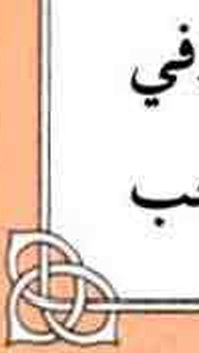 ويصرف لمن مدة عقده أقل من سة بنسبة مدة عقده إلى الستة حالة التعاقد هع إمرأة ومحرمها يصرف بدل مكن واحد لصا
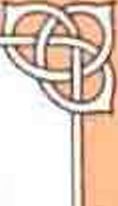 1
ابدل الآعلى منهما، وسري هذا الحكم إذا كان أحدهما متماتدأ هع جهة غير الجامعة حكومية أر غير حكومية، رلا يصرف بدل سكن للمتعاقدة المتزوجة من سودي مقيم في المملكة.
ما لم تؤمن الجامعة السكن المؤثث يصرف للمفعاتد المستجد من أعضاء هيئة التدريس ومن في حكمهم في أول عقد له هع الجامعة بدل تأثيث مقداره ٠ ه/ من بدل الكن ني ابنة ويصرف بدل التأثيث مرة واحدة طوال مدة الفاقد هع الجامعة. ويعتبر في حكم المستجد لهذا الفرض فقط من مض على انقطاعه عن العمل بجهة حكومية بالمملكة ستان على الآتل وتعاقد هع الجامعة من جديد ما لم سبق صرفه له . في حال الفاقد هع إمرأة ومحرمها فلا يجع بين بدلي التأثيث لهما بل يكتغى ببدل تأثيث واحد لصاحب ابدل الأعلى. لا سنحق المتعاقد المحرم أو المفاقدة نات المحرم عند التعاقد هع الجامعة بدل تأثيث إذا كان الآخر يعمل بالجامعة أو بجهة أحرى داخل المملكة.
إذا كان المتعاقد قد عمل في أي جهة أخرى أو كان محرمأ لمن قد عملت ٠ أو العكس ٠ داخل المملكة قبل تعاقده مع الجامعة فلا سنحق بدل تأثيث ما لم يكن قد مضى على مغادرته المملكة
٠١
٠٢
٠٤
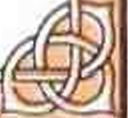 1
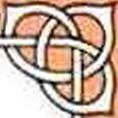 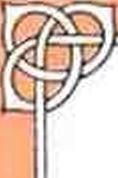 مدة لا تقل عن عامين ولم يسبق صرف مثل هذا البدل له من جهته 1لا بقة.
إذا كان العقد أقل من سة يصرف بدل التأثيث بنسبة مدة العقد لفنة ويصرف المتبقي من بدل التأثيث عتد تجديد العقد لمدة أخرى لا تقل هع مدة العقد ١لابق عن سة.
-٥
تدبع الجامعة للمتعاقد بدل انتقال ثهري مقابل تنقلاته في مقر عمله وفقآ لما هو موصح في جداول الرواب لكل فئة ويجوز للجامعة بدلأ من دبع بدل الانتقال أن تؤمن للمتعاقد وسلة النقل المناسة. ولا ستحق هذا البدل من كان سكنه في مو؛ع العمل أو ملاصقآ له.
إذا انتدب المتعاقد في مهمة رسمية خارج مقر عمله داخل المملكة يصرف له بدل انتداب يومي على النحو الآتي : ٠ أ) د٠ن راتبه الشهري ؤ٠ ٠ ٠ ٧) ريال فأكثر(٤٥٠) دالا. ب)(.٣٠) رال ل٠ن كان رأب الشهري(.٠ ٤٥) دال وأقل ر)(٢٥٥) رالألس كان راب اكهري(٠ ٢٧٠) دال وأقل من(. ٤٥٠) ريال.
٠١
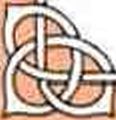 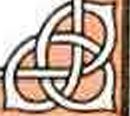 د ) (١٦٠) ريالا لمن كان رأب افهري أنل من (.٢٧٠)ربل.
ويجوز أن يزاد ابدل ٠ ه/ إذا كان الانتداب خارج المملكة ويصرف بدل نقل إضافي يعادل \ - من بدل الانتقال الشهري المقرر.
٢ ٠ لمدير الجامعة ، بناء على توبة مجلس القب ومجلس الكلية أن يوافق على حضور عضو هيئة التدريس مؤتمرأ، أو ندو؛ علمية، دون أن تتحمل الجامعة أي نفقات.
إذا تم نقل عمل عضو هيئة التدريس من مدينة إلي أخرى داخل المملكة وفقآ لمصلحة العمل يصرف له بدل نقل قدره أربعة آلاف ريال وإذا كان النقل من داخل المملكة إلى خارجها أو العكس أو من جهة إلى أخرى خارج المملكة يصرف له بدل قدره خسة آلاف ريال بالاضافة إر نذاكر الفر وظ لما جاء ر المواد ض(١٧) إلى (٢٢) ويصرف لغير عضو هيئة التدريس بدل قدره ثلاثة آلاف ريال ر الحابن بالاضافة إر ناكر الفر، وإذا كان النفل لمتعاندين أحدهما محرم للاخر استحقا بمدد نقل واحد نقط لصاحب ابدل الأعر ولا يعرف هذا ابدل لأكثر من برة ر الة الماب الواحدة.
¥
يتفيد المتعاقد وأفراد عائلته طيلة مدة العفد من الخدمات الطبية العامة المتاحة بالمملكة. ولمجلس الجامعة في حالات الضرورة
القصرى أن يقرر غير ذلك.
يجوز أن تتحمل الجامعة النفقات الفعلية لتعليم أولاد عضو هيئة التدريس المتعاقد ومن في حكمه عدا رسوم الانتقال من الدرئ وإبها اعبارأ ض المرحلة الانانية حنى إكمال المرحلة الثانوية بالئروط الآتية
١ ٠ أن يتعذر قبولهم ني المدارس الحكومية. ٢ ٠ ألأ يقل عمر أي منهم عن ست سوات ولا يتجاوز ثماني عثرة سة .
٣ ٠ أن يكون تعليمهم داخل المملكة بحيث لا تصرف نفقات التعليم لمن يكون تعليمه خاح المملكة.
٤ — ألا يتجاوز عدد بن يم بع لهم ٠ءن أربعة وءلى^ألا يتجاوز ١لذغقات الإجمالية خسة وعشرين ألف ال في السن الدراسة الواحد^،
ويتولى مجلس الجامعة تحديد الميبغ المخصمى لكل طالب وفق ما يراه مذاسا٠
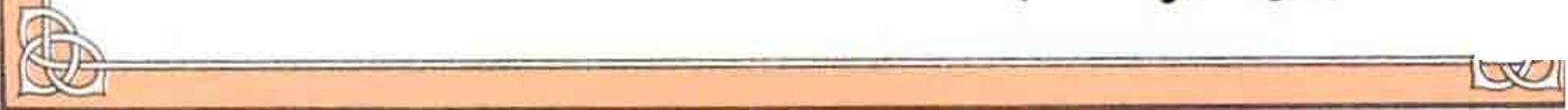 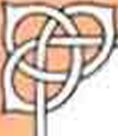 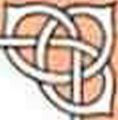 يتحق المتعاقد بالإضافة إلى عطلة نهاية الأسبوع، والبدين،
إجازة سنوية براتب كامل يدبع عند بدايتها مقدارها (٦٠) يوما لعضو
هيئة التدرس، ومن في حكمه و(ه٤) يوما لمن سواهم، وئتحق
الإجازة عن جزء من النة بما يتناسب مع ذلك، ويعتبر في حكم المتحق للإجازة كاملة من بدأ عقده خلال شهر واحد من تاريخ بدء العقود بالجامعة، ولمجلس الجامعة تعديل فترة الإجازة النوية وفقا لمتطلبات التقويم الدرامي.
ويجوز أن تقل مدة الإجازة عما هو مقرر باتفاق مكتوب بين الطرفين، وللجامعة الحق في تحديد بداية الإجازة ونهايتها، ولا نتحق عن مدة الإعارة، والإجازة الاستثنائية، والغياب.
يجوز في حالة الضرورة بناء على طلب المتعاقد، وتوصبة جهة عمله وموافقة مدير الجامعة أن تجزأ إجازة المتعاقد النوية إلى فبرتين
عر الأكثر عر أن لا تقل مدة أي منهما عن ثلث الإجازة وعر أن
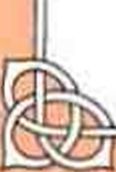 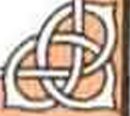 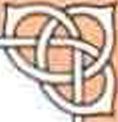 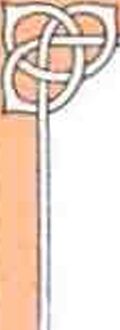 يتمتع المتعاقد بإحدى العترتين خلال نعس التة التي 1 *■ ■ : %م- ; عنها
الإجازة.
١ - لمدير الجامعة وفقأ لمتطبات العمل أو بناء على طلب المتعاقد أن يؤجل حصول المتعاقد على الإجازة العادية أو جزء منها على ألا تجاوز مدة التأجيل ستة أثهر من السة الجديدة للمتعاقد.
٠٢
لمدير الجامعة تعديل موعد الإجازة الاسبوعية للمتعاقد ونقا
لمقتضيات العمل.
لمدير الجامعة إلغاء الإجازة العادية كلها أو بعضها هع تعويض المتعاقد عنها على أن يكوزهنا الإلغاء بموافقة المتعاقد إلا ض حالة الضرورة القصرى، ويكون التعويخى عن المدة التي أ\ا;ا:ا بما يعادل راتبه في المسنة التي اسحق نيها الإجازة ويسقط حق المتعاقد في تنكرة السر بمفرده ني حالا الإلغاء الكامل
لإجازته.
لمدير الجامعة إلغاء إجازة عيدي الفطر والأضحى أو جزء منهما وفقآ لمقتضيات العمل على أن يكون هذا الإلغاء بموافقة المتعاقد إلا في حالة الضرورة ويكون التعويعض عن مدة الإجازة الملغاة بما يعادل راتبها أو مدتها.
٠٤
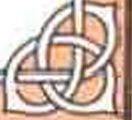 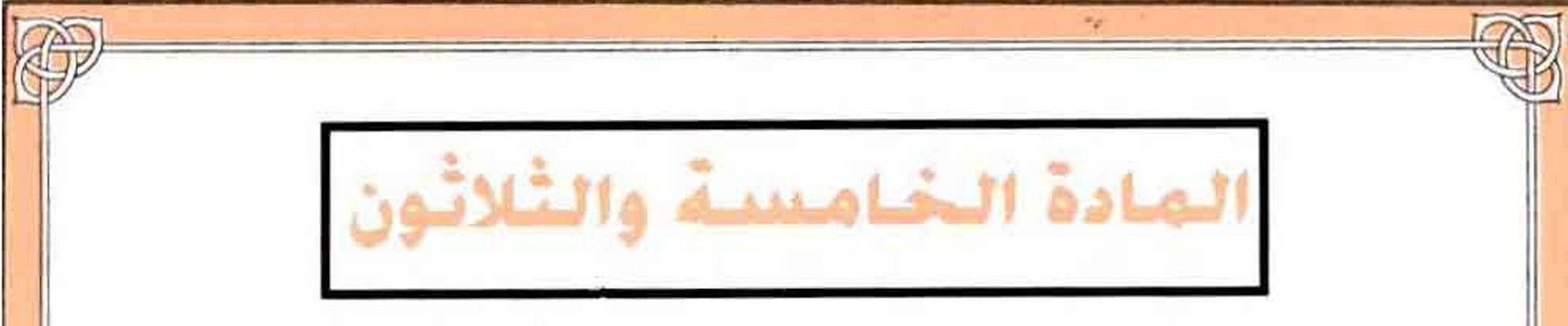 للجامعة مح المتعاقد إجازة اضطرارية لا يتجاوز مجموعها عشرة أيام في النة الواحدة بمرننب كامل وتخصم من إجازته الوية ولا يستحق عنها تذاكر سفر.
جوز منح المتعاقد من أعضاء هيئة التدريس وس ني حكمهم إجازة امتثنائية بدون راتب لمدة لا تزيد عن نصل دراسي لظروف تقدرها الجامعة، وتعتبر الخدمة متصلة ولا ينحق عن هذ٥ المدة أي من المميزات المنصرص عليها في العقد.
يتحق المتعاقد الذي يصاب بمرضى يمنعه من أداء عمله بصررة مؤقتة إجازة مرضية مدتها ثهر واحد براتب كامل ويجوز تمديدها شهرين آخرين بنصف الرانب ولا تتحق الإجازة المرضية إذا وقمت الإصابة أو المرض أثناء وجود المتعاقد في الخاح في إجازة وتغط الإجازة المرضية بانتهاء الة التي استحك فيها. و1ذا كان المرض ناثئأ عن العمل أو بببه فيكون للمتعاقد الحق
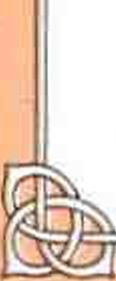 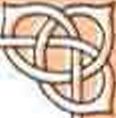 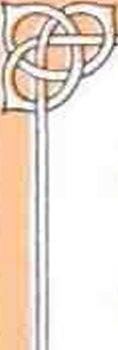 في ضعف الإجازة المرضية السححقة. وتتع في اثبات المرخى وفي تحديد مدة الاجازة المرصية القواعد المقررة بالشجة للموظفين
العربيين.
تستحق المتعاهدة ٠ برانب كامل ٠ إجازة وضع مدتها خمسة وأربعون يوما وإجازة عدة الوفاة للمتعاقدة السخمة وإجازة شهر لغير السخمة في حال وفاة الزوج.
يجوز للمتعاقد خلال ابنة الواحدة أن يجمع بين أكثر من إجازة من الإجازات الستحقة له متى توافرت أسياب استحقاقها.
لمجلس الجامعة الموافقة على ندب المتعاقد أو إعارته من الجامعة لمدة لا تزيد عن ستة أثهر وفق قواعد يضمها مجلس الجامعة
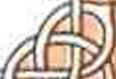 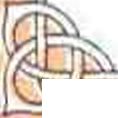 1
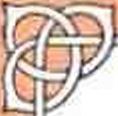 على أن تتحمل الجهة التي سندب إيها سسحقاته الماية وتعتبر خدمته متصلة ولا بسحق عنها مكانأة نهاية خدمة.
للجامعة نقل المتعاقد إلى وظيغة أخرى داخل الجامعة أو الموافقة على نقله من خارجها بالثروط الآتية : ١ — أن لا تتوفر كغاءات سعودية لشغل الوظيغة المنقول إيها. ٢ ٠ أن يكون المتعاقد مستوفيأ للمؤهلات المطلوبة للوظيغة المنقول
ابها.
٣ ٠ أن يوافق المتعاقد عر انقل وكذلك الجهة المنقول منها ني حال انقل إر الجامعة ض جهة أخرى. وإذا كان انقل نل نهاية مدة العقد فتتمر معاملة المتعاقد وفقآ لعقده المعمول به ويعدل وضعه بعد انتهاء العقد أو أقرب سنة عقدية إذا كانت مدة العقد أكثر ٠ن سة.
إذا نقل المتعاقد إلى الجامعة من جهة حكومية أخرى فيعامل
وفق الآتي:
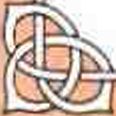 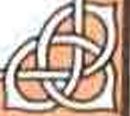 ١ - يعتبر العقد سنمرا بالشين للاجازابت ومدة الة^دمة٠
وتحتسب مدة الخدمة كخبرة بالنعسبة لأعضاء هيئة التدريس ومن في حكمهم وفق ما جاء بالمادة(٠ ١) من هذ٥ اللائحة.
٢ - بالنبة لمكافأة نهاية خدمته ابابقة فيعامل وفقآ لعقده هع جهته ١لابقة، أما خدماته في الجامعة فيعامل وفقا لأحكام هذه اللائحة.
يخخع المتعاقد نيما لم ينحى عليه في هذ٥ اللائحة للواجبات والمسثوليات الي تنمى عيها لوائح الجامعة وفيما لم يرد فيه نمى في هذ٥ اللوائح تطبق بشأنها الأحكام الواردة ني نظام الخدمة المدنية ولوائحه التنفيذية.
يخضع الماقد بانبة إلى الأخطاء الوظيفية اذي يرتكبها أنناء الخدمة لأحكام تأدب العربيين في الجامعة ونصوص هذه اللائحة.
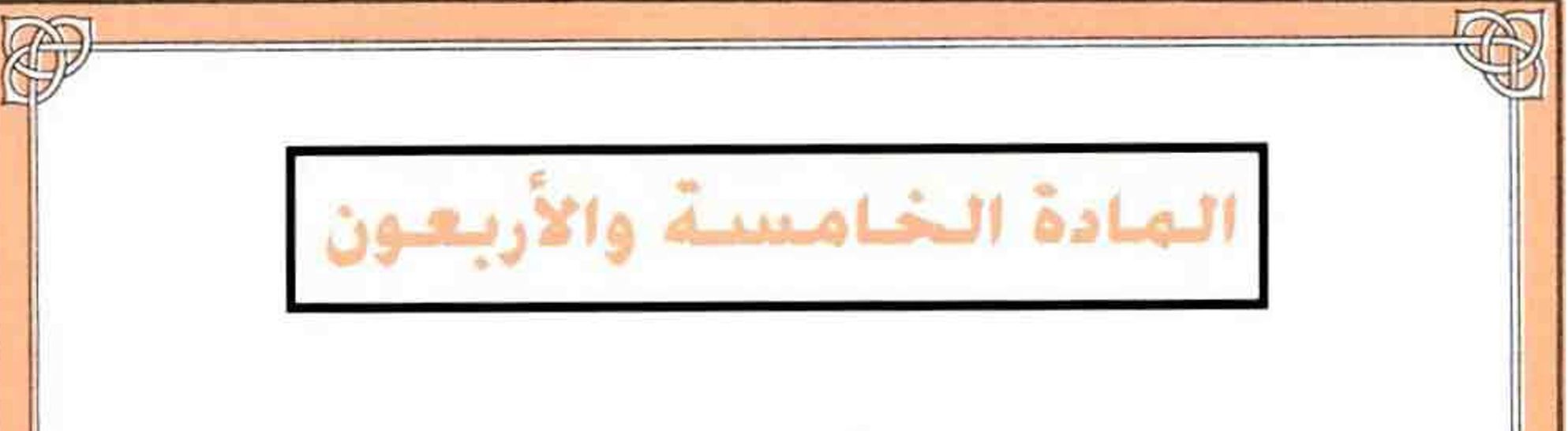 يلتزم المتعاقد باتباع الأنظمة واللوائح واكعليمات افافذة ني المملكة ويجب عليه ولو من يمولهم احترام العادات والتقايد المرعية في المملكة ومعدم الساس بالدين أو التدخل في
السياسة .
يجوز للجامعة فح العقد دون أية سشولية تترتب عليها إذا لم يباشر المتعاقد عمله خلال خسة عثر يوما من الموعد الذي تحدده الجامعة .عند اكعاقد.
يتجدد العقد تلقائيأ ما لم يخطر أحد الطرفين الطرف الآخر برغبته كتابة ني إنهاء العقد قبل انتهاء مدته بشهرين على الاقل.
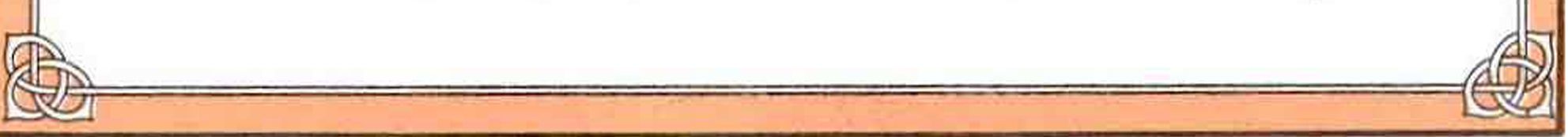 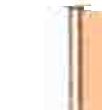 يتتهي العقد قبل انتهاء مدته ني الحالات الآتية:
١ - لحصول المتعاقد على الجنية المودية. ٢ - قبول الاستقالة.
٣ - الإصرار عر الامتقالة عر الرغم من عدم قبول الجامعة لها. ٤ - الانقطاع عن العمل دون عذر مشروع تقبله الجامعة لمدة تزيد على حمة عشر يومأ متوالية أو ثلاثين يوما متفرقة متى رأت الجامعة إنهاء العقد لهذا الجب ويعد المتعاقد في هذ٥ الحال في حكم المصر على فخ العقد.
٥ - إلغاء الوظيغة. ٦ ٠ العجز الدائم عن العمل. ٧ - عدم الكفاءة.
٨ - انخفاض متوى الأداء الوظيفي. ٩ - الغصل التأديي بقرار من الجامعة. ١٠-مقتضجات المصلحة العامة.
الحكم على المتعاقد بحد ثر عي أو في جريمة مخلة بالشرف والأمانة.
٠١١
١٢
١٣
الوفاة.
إذا تجاوزت مدة المرض مدة الإجازة المرضة المنصوصى عليها ني المادة (٣٧) وفي هذ٥ الحال تصرف للمتعاقد تذاكر العودة ولا تتعاد منه ابد لات التي صرفت له.
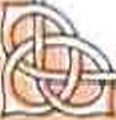 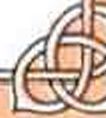 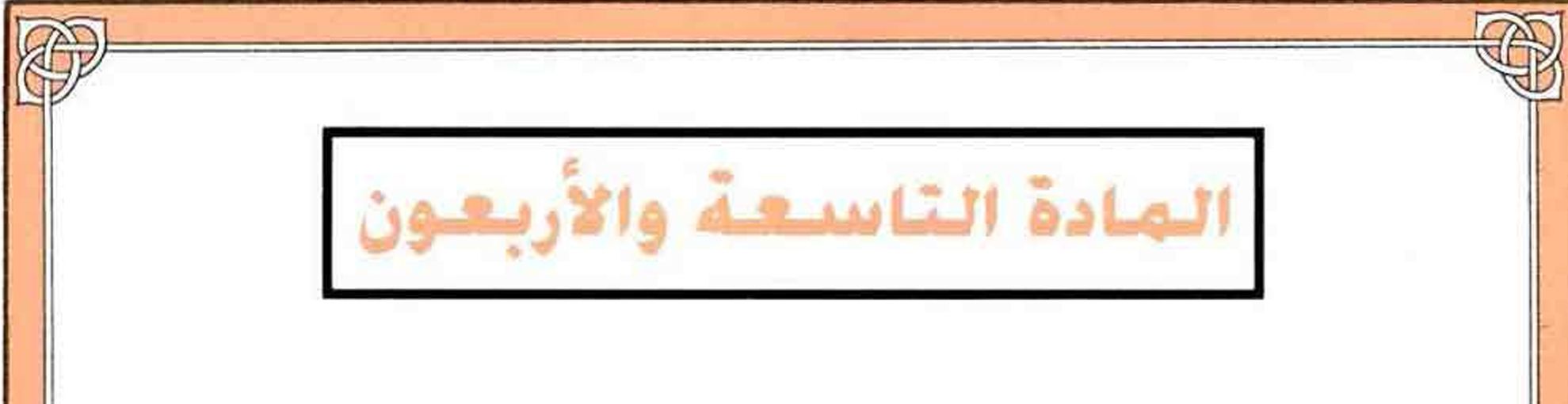 ١ - إذا انتهت خدهة الساقد وفق الغغرات(١١،٩،٤،٣)
من المادة (٤٨ ) ترتب ما يأتي:
أ ) سقط حقه في تذاكر العودة له ولعائلته، ومكافأة نهاية الخدمة والإجازة أو التعويض عنها ويجوز لمدير الجامعة في الحالات الاستثنائية الموافقة على صرف تذاكر العودة.
ب ) يسعاد منه جزء بدل الكن عن الفترة المتبقية من العقد إذا كانت متة أشهر فأكثر، وكذلك بدل التأثيث إذا كان إنهاء الخدمة فبل نهاية الة الأولى بشة أشهر
على الأقل.
ر ) يدبع المتعاتد للجامعة راتب شهرين إذا كانت حدماته منتهية وفق الفقرتين (٣ ، ٤ ) من الماة (٤٨ ).
٢ - يطبق ما جاء في (ب) من الفقرة ( ١ ) من هذ٥ المادة على من تنتهي خدمته وفق الفقرة (٢) من المادة (٤٨).
٣ - في حال انتهاء خدمة المتعاتد وفقا للغقرة (١) من المادة
(٤٨ ) يسقط حقه ني تذاكر العودة له ولعائلته.
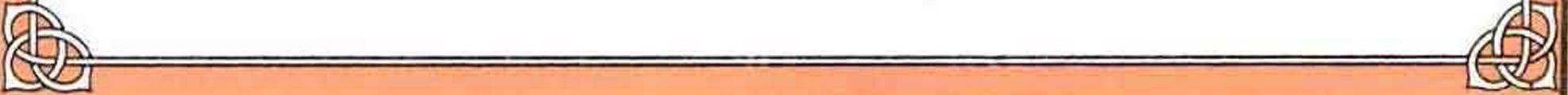 يجوز لمجلس الجامعة في حالات استثنائية يقدرها أن يعفى المتعاقد من بعض أو كل المصروفات المترتبة على فخه العقد أو إنهاء خدمته وفقأ للأحكام الواردة في المادة (٤٨).
١ ٠ يعطى المتعاقد الذي تنتهي خدمته بسيب إلغاء الوظيفة أو مقتضبات المصطحة العامة تعويضا يعادل راتب ثهرين.
٢ - يعامل المتعاقد في حال الوفاة أو الإصابة بعجز أو عاهة تمنعه عن أداء العمل بصورة قطعية، أو بعجز جزئي أو عاهة ستديمة لا تمنعانه من أداء عمله، وفقآ للأحكام المنصرمحى عليها في نظام الخدمة المدنية ولوائحه التنفيذية بشرط أن يكون العجز أو الوفاة ناثئين العمل.
إذا توفي المتعاقد تتحمل الجامعة جمع التفقات اللازمة لنقل جثمانه ونقل أنراد عائلته إلى موطنه، أما ني حال وفاة أحد أفراد عائلة
المتماقد فتتحمل الجامعة نفقات نقل جثمانه ويمنح المرافق تنكرة إركاب نهابأ وإيابا.
١ - هع مراعاة الآحكام الواردة في المادة الخاسة يجوز للجامعة أن تتعاقد هع من سبق له التعاقد ٥ع إحدى الجهات الأخرى بالمملكة وذلك بعد موافقتها إذا كان سبب تركه العمل انتهاء مدة عقده أو الاستقالة أوإلغاء الوظيغة شريطة أن يكون تقرير كفايته عن آخر سنة عملها بتقدير (جيدا جدأ) على الأقل.
٢ - لا يجوز التماقد هع من سبق له التعاقد هع إحدى الجهات الأخرى بالمملكة في الحالات الآب :
أ ) من سبق أن انتهت خدمته ب:ب الانقطاع عن العمل إلا بعد مرور ستين على الأقل ٠ن تاريخ انتهاء خدمته.
ب ) من سجق أن انتهت خدمته يجب عدم الكفاءة.
ج ) من سجق أن انتهت خدمته لمقتضبات المصلحة العامة إلا
بعد موافقة الجهة التي قررت فصله.
من سجق أن انتهت خدمته بفصله تأديبيا بقرار من مجلس محاكمة أو لادانته جآئيا. أوفقأ للغقرة (١١) من المادة (٤٨).
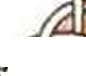 تعد هذه اللائحة وملحقاتها جزءأ مكملا لشروط عقد الزظيف المشار إيه في المادة الثالثة من هذه اللائحة.
١ — تطبق أحكام هذه اللائحة من تاريخ صدورها، أما بالنسبة للعقود السارية فتطبق عليها عند تجديدها.
٢ — هع مراعاة الحقوق المكسيذ للمتعاقدين بموجب اللوائح ابابقة تلغي هذ٥ اللائحة كا ما يتعارض معها من أحكام.
كل حلاف ينشأ بين الطرفين بسبب تنغيذ العقد المبرم وفق هذه اللائحة ويتعذر حله وديأ يختصر بنظره القضاء المختصر في المملكة
ويكون قراره نهائيا وملزمأ للطرفين.
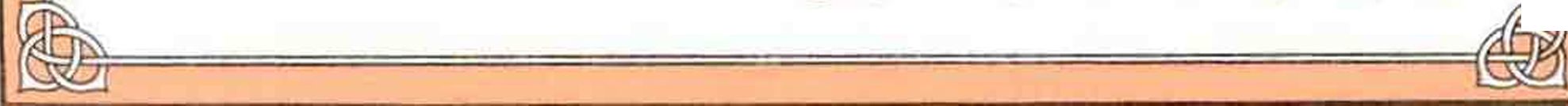 المادة السابق والخمسون
لمجلس الجامعة ومديرها أن يغوصا بعض صلاحيات كل منهما المقررة ني هذه اللائحة.
المادة الثامنن والخمسون
لمجلس الجامعة وخ٠ع قواعد تنفيذية بما لا يتعارض هع أحكام هذه اللائحة.
المادة التاسق والخمسون
كل ما لم يرد فيه نص خاص في هذه اللائحة يطبق بشأنه نظام مجلس التعليم العالي والجامعات ولوائحه التفعذية، والأنظمة، والأوامر ، والقرارات النافذة ني المملكة.
المادة الستون
لمجلس التعليم العالي حق تفير هذه اللائحة.
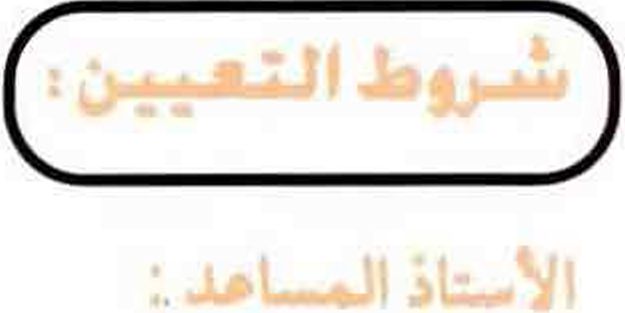 يعين في هذه الوظيغة الحاصل على درجة الدكتوراه أو ما يعادلها أو من حصل على اللقب من جامعة تعترف بها الجامعة.
يعين في هذه الوظيغة ٠ن حصل على اللقب من جامعة تعترف بها الجامعة.
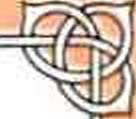 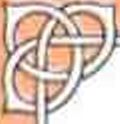 يعين في وظيغة أسان من حمل على اللقب من جامعة تعترف بها الجامعة.
محل،|'
يشترط في اختيار المحاصر أن يكون من الحاصلين على درجة الماجنير على الأقل أو أية درجة علمية أخرى تعتبرها الجامعة معادلة للماجسير ويعين بأول المربوط عدا : ٠ أ - المحاصر ني تخصصات الهندسة والصيدلة والعلوم الطبية التطبيقية فيعين بالمربوط الثاني.
ب ٠ المحاصر ني تخصمى الصيدلة الإكلينيكية فيعين بالمربوط ال.
ج- - المحاضر في تخصمى الطب البشري وطب الأمنان فيعين بالمربوط الراح.
يشترط فيمن يعين لتدريس إحدى اللفات الأجنبية بالجامعة أن تتوفر لديه أي من المؤهلات الآتية : ١ - أن يكون حاصلا عر درجة البكالوريوس ني اللغة التي يقوم
بتدريها بتقدير عام (جيد) على الأقل وعلى دبلوم تدرس اللغة كلغة أجنبية بالاضافة إر خبرة ني تدربها لا تقل عن سة ويفضل من سبق له تدربها للطلاب العرب.
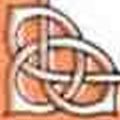 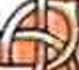 ؤ
٢ - أو أن يكون حاصلأ على درجة البكالوريوس ني اللغة التي يقوم بتدريها بتقدير عام (جيد) على الأقل بالاضافة إلي خبرة في تدربها لمدة لا تقل عن ثلاث سنوات ويفضل س ٠مبق له تدريها للطلاب العرب.
٣ - أو أن يكون حامحلا عر درجة الماجسر في اللغة التي يقوم بتدريها كلغة أجنبية ويفضل من تكون لديه خبرة في تدرسها لمدة لا تقل عن سنة ومن سبق له تدريها للطلاب العرب.
يعين الميد بأول المربوط من رتبة معيد عدا : -
أ - المعيد في تخممات الهندسة والصدلة والطوم الطبية التطبيقية فيعين بالمربوط الثاني.
ب - المعيد ني تخصص الصيدلا الإكلينيكية فيعين بالمربوط الثاك.
ر - المعيد في تخمص الطب البشري وطب الأسان فيعين بالمربوط الرايع.
وشترط في اختيار المعيدين أن يكونوا من الحاصين على شهادة
البكالوريوس وبتقدير جيد جدآ عر الأقل.
الدكتوراه في التخصمى أو ما يعادلها بعد دراسة لمدة ثلاث سوات على الآتل بعد البكالوريوس.
درجة الماجسر في التخصمى أو ما يعادلها.
درجة البكالوريوس في التخصمى أو ما يعادلها.
ويتم تعيينهم على أول المربوط عدا حريج كلية الهندسة أو الصئدلة أو الطوم الطبية التطبيقية فيعين بالمربوط الثاني والصيدلة الاكلينيكية بالمربوط الثالث، ويعين خريح الطب وطب الآسان بالمربوط الراح، ويشترط فيمن يعين بوظيغة باحث أو مساعد باحث أو فني أن يكون من حملة ابكالوريوس (أو ما يعادلها) بدرجة جيد جدأ ويجوز استثناء وبموافقة مجلس الجامعة الاكتغاء بتقدير جيد.
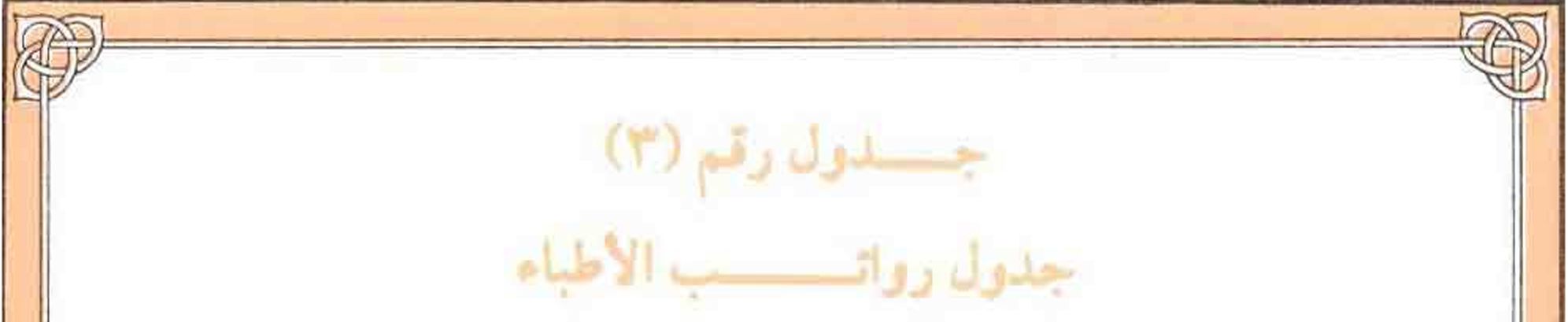 عند تقدير الرواتب وفقأ لهذا الجدول يجب مراعاة مايلي : أ — البكالوريوس في الطب بعد دراسة ست سنوات أو خمس .سنوات لالذ٠س٠بة لعلب الأسنان منها سنة تحضيرية والباقي تعليمية.
ب ٠ الخبرة المعتبرة في تحديد الرانب هي التي تقضى في سسثنيات
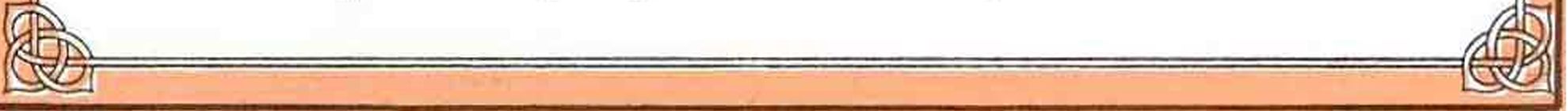 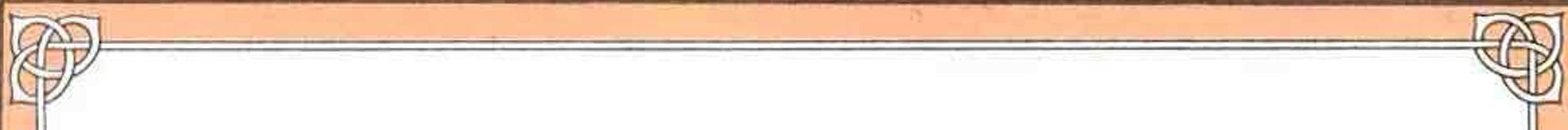 حكومية أو جامعية أو أهلية معترف بها ولا تدخل في ذلك فترة الامتياز أو الخبرة التي تقخى في السادات الخاصة أو في متشمابت غير معترف بها٠
ر - يتحق الراب على أساس التزام الطبيب بالتغرغ الكامل للعمل الحكومي وأداء عمل إضافي لا يقل عن ثلاث ساعات في اليوم الواحد.
د - يجب أن يتوفر لدى الطبيب عند التعاقد خبرة عملية لا تقل مدتها عن شتين وذلك فيما عدا الحالات التي يتعذر فيها تطبيق هذا الثرط.
م - يصرف للأطباء ٠ن الأساتذة والأمانة الماعدين والمدرسين النين لهم خبرة كأعضاء هيئة التدرس بالجامعات مكافأة مقطوعة مقدارها رانب ثهرين في الة تصرف في نهاية الة.
و - يعامل الطبيب الشرعي معاملة الطبيب البشري.
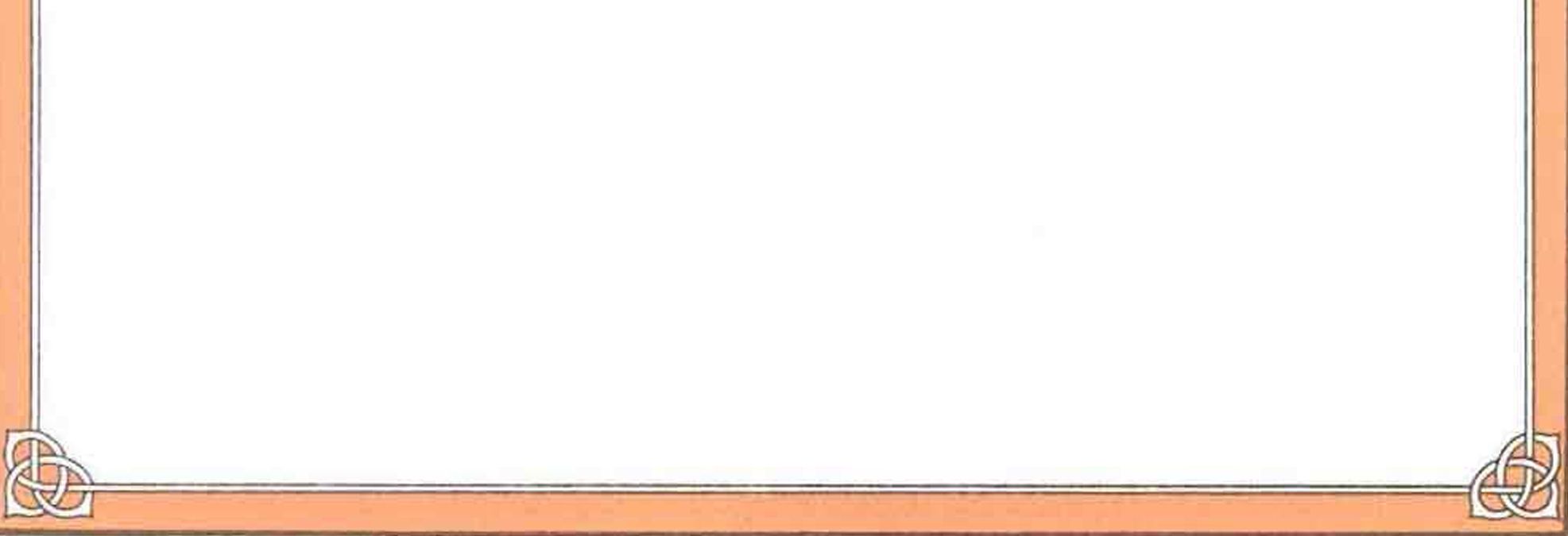 أ - يعامان وفق جدرل رواب المهندسين الآشخاص الن ين يتم التعاقد معهم على وظائف بممى مهندس مثل مهندس كهربائي أو مهندس معماري وما ثابه ذلك.
ب - الخبرة المعبرة في تحديد الرانب هي التي تقضى في أعمال هندسجه وتكرن ثابتة بشهادة صادرة عن جهات حكومية أو نقابات أو جمعيات هندسية معترف بها.
ر ٠ يستحق الراب على أساس التزام المتعاقد بالتغرغ الكار للعمل
الحكومي.
د ٠ يجب أن تتوفر لدى المتعاقد خبرة عملية لا تقل مدتها عن ستين
وذلك فيما عدا الحالات التي يتعذر فيها تطبيق هذا الشرط.
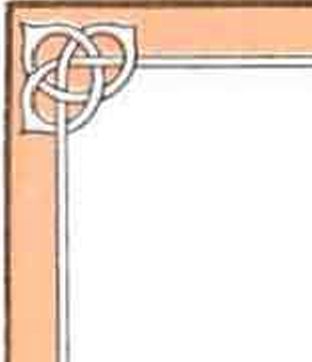 ا
١ ٠ يقصد بالوظائف التخصصية اقي يطبق عليها هذا الجدول على
صل الحمر مايلي:
أ ) المجموعة العامة للوظاثف التخصمية - عدا الاطباء
والمهندمين حسبما هو مبين في دليل اتصنيف.
ب ) الوظائف الي تكون مسمياتها مصنفة في مرتبة لا تقل عن السادسة، أخصائي تنظيم، باحث تنظيم وإدارة، أخصائي تخطيط، باحث تخطيط، أخصائي ميزانية، باحث ميزانية،
-
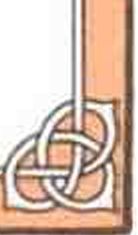 محلل أسابب كمبيوتر، مبرمج، أخصائي إحصاء ، مغتش آثار، أخصائي تصنيف، أخمائي امتحانات، أخصائي مكتبات، مترجم، محلل حابات، محاسب، أخصائي متودعات، أخصائي اجتماعي، باحث اجتماعي، أخصائي رياضة، أخصائي قوى عاملة، باحث صحفي، مذع ومراقب أخبار، مراقب مطبوعات، مراقب برامج، مخرج، منغذ، مهندس زراعي، مر١حع حسابات، مدتق حابات، مراقب حابات، محرر صحفي إنجليزي، باحث اقتصادي، باحث إحصاء، باحث قضايا، باحث تدريب، مدقق مالي، أخصائي بحوث تاريخية، باحث نغي، باحث ثقافي، باحث مخطوطات، باحعث وثائق، باحث مكتبات، باحعث ائتمان زراعي، باحث إعلامي، أخصائي غابات، أخصعاثي قياس نكاء، أخصائي درامات إسلامية، أخصائي مواصفات تغذية، أخصاني معامل علوم كيميائي، مدرب، محرر أخبار، إخصائي تغذية، باحث إحصائي، محرر مجلة إنجليزي، منتح، وأية وظيغة أخرى يرى رئس مجلس الجامعة إضافتها لذلك.
يتعين أن يكون المؤهل في نفس تخمص الوظيغة ويستثنى من
ذلك الوظائف الني لا يوجد لها عادة خصص في الجامعات.
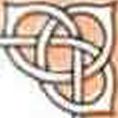 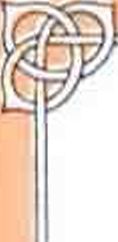 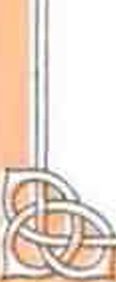 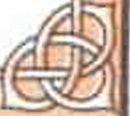 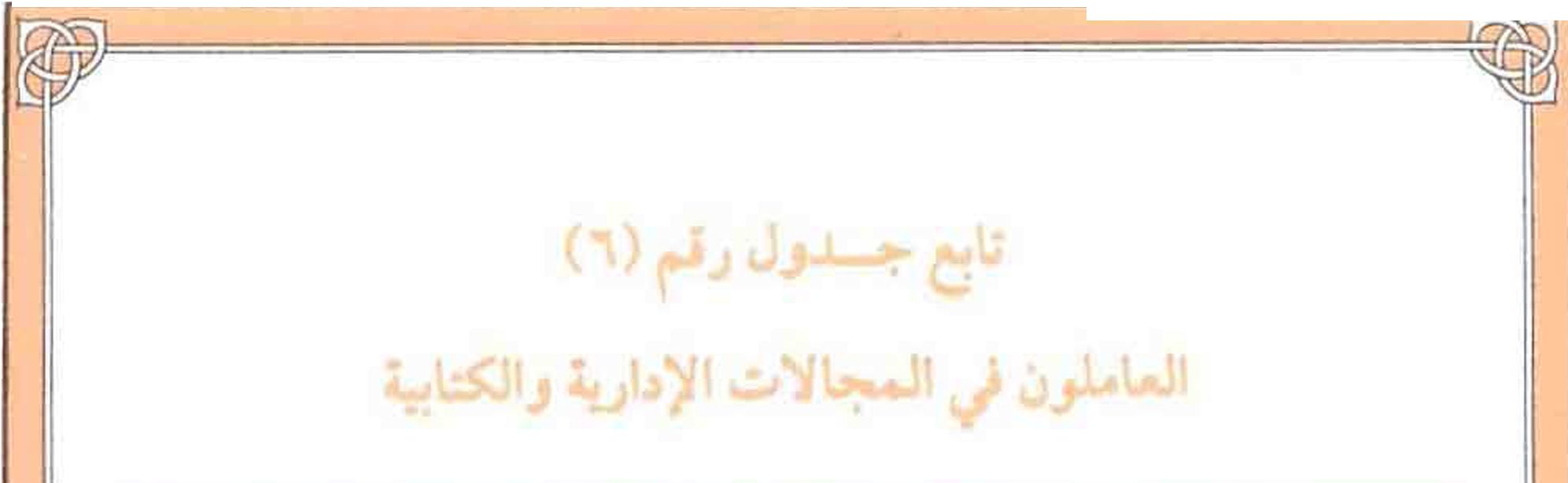 فيمن يعين للعمل في أحد هذه المجالات أن تتوفر لديه الشروط الواردة أعلاه.
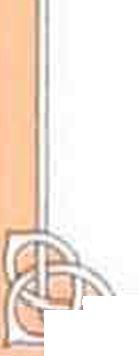 ويتم التميين وفق الشروط الواردة في الجدول وفي حال التعاقد هع ¿ لا يحمل مؤهلأ علميأيجوز :
٠    اعتبار أرع منوات من الخبرة معادلة للشهادة الابتدائية.
٠    اعتبار أرح سوات من الحبرة لحامل الابتدائية معادلة للمتومطة ٠
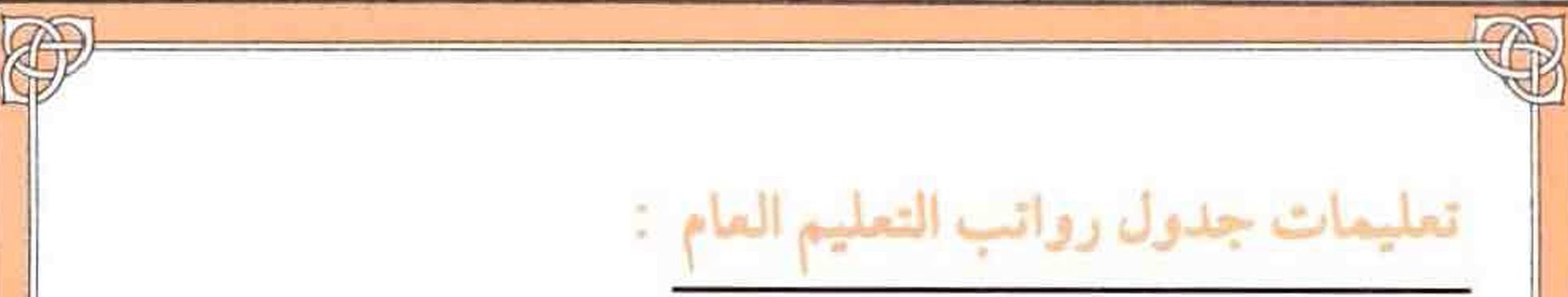 أ - يطبق هذا الجدول على من يشغل وظيغة مدرس.
ب ٠ لا يجوز التعاقد في مجال التعليم العام هع شخعس لا يتوفر لديه أحد المؤهلات المنصووس عليها في جدول الرواتب الموضح أعلاه واستثناء من ذلك إذا كان من بين المتعاقدين السارية عقودهم عند تطبيق هذا الجدول من لا تتوفر فيه هذ٥ الشروط فيسمر براتبه ويجوز منحه العلاوة السوية المقررة.
ر - يجب أن تتوفر لدى الثخص الذي يتم التعاقد معه في مجال التعليم العام — إذا لم يكن مؤهله تربويا ٠ خبرة .عملية لا تقل عن ستين باستثناء المؤهلات النادرة التي لا يمكن شديد الاحتياج لها.
د ٠ يجوز منح من يحمل مؤهلا نادرا علاوة لا تتجاوز ٢٠/ من الرانب المقرر صب هذا الجدول ويحدد مجلس الجامعة المؤهلات النادرة التي يشملها هذا الوصف في بداية كل عام درامي.
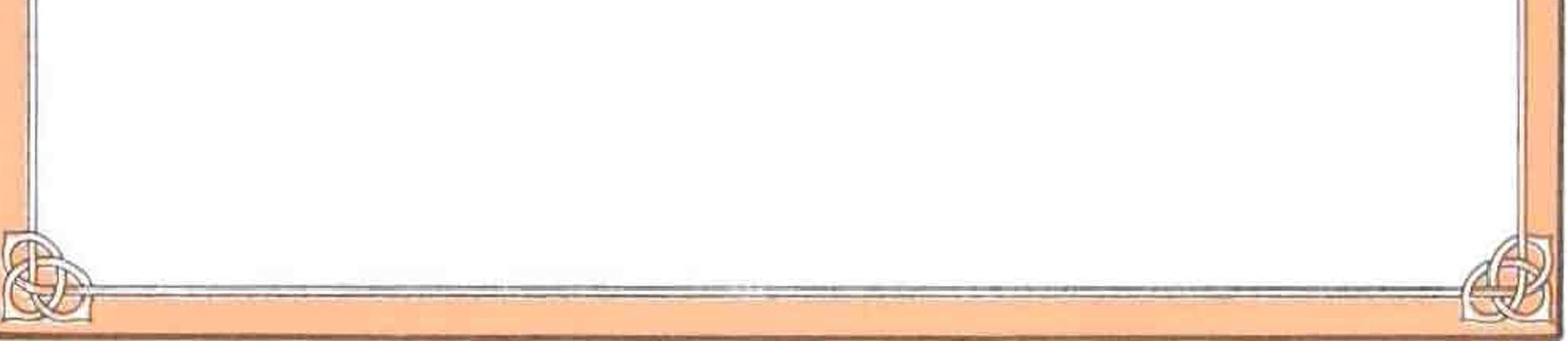 ء
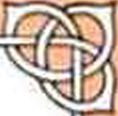 س عغ ا ؛ ف
إنه في يوم
من ثهر
الموافق ا ا م قد تم التعاقد ين كل من :
أ ) جامعة ............................... ويمثلها مديرها طرف أول
ب) السيد/ ..................... ( ..................... الجنسية) طرف ثاني
ليشغل الطرف الثاني وظيغة ( ......................... ) وفقآ لما يلي:
١ - ينزم الطرف الأول بأن يدنع للطرف اثني راتبا شهرا مقدار. ( ................... ) ريال يدخ في نهاية كل شهر بالإضافة
إلى البدلات الشهرية والعلاوات السوية المقررة.
٢ - يلتزم الطرف الأول بأن يؤمن للطرف الثاني سكنا أو أن يدبع له بدل سكن سنوي قدر٠ ( ................... ) ريال بالإضافة إلى بدل
تأثيث قدره ( .................... ) ريال يدبع لمرة واحدة عند بداية
ال
٣ ٠ مدة هذا العقد يوم شهر سة تنتهي بنهاية يوم ا ا د الموافق ا ا م ويتجدد تلقائيا ما لم يخطر أحد الطرفين الطرف الآخر كتابة برغبته في عدم التجديد قبل موعد
انتهاء العقد بشهرين عر الأقل.
تعتبر لائحة توظيف غير السعوديين بالجامعة والتعديلات التي تطرأ عليها جزءأ مكملأ لهذا العقد.
_٤
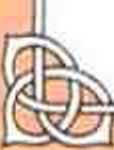 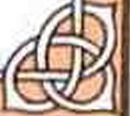 ٥ - حرر هذا العقد من خمس نغ يحتفظ الطرف الاول بأربع منها وتعطى النخة الخامسة هع نخة من لائحة توظيف غير العوديين بالجامعة للطرف الثاني للعمل بموجبها.
٦ - يجوز ترجمة اللائحة والعقد إلى لفات أجبية وإذا وقع خلاف في الترجمة ين النص باللغة العربية والنص في الترجمة فإن المعول عيه هو النص باللغة العربية.
نوع التعاهد ......................... الموطن .....................................
مكان التعاقد : (المدينة التي يقيم فيها الحعاقد بموطنه) .................
عتوان المتعاقد ......................................................................
الطرف الآول    اب الافي
الا٣: .....................    الام:
البرقع: .....................    اس: --------------------